Youth Reinvestment Grant -Tribal Youth Diversion Program
Bidder’s Conference
February 13, 2019
Agenda
Introductions

Grant Summary

Executive Steering Committee

Tribal Advisory Group

 Request for Proposals Overview

 Proposal Rating Process

 Proposal Instructions

 Key Dates

 Questions
Tribal Youth Diversion
The Youth Reinvestment Grant was established during the budget development process last Summer
The Tribal Youth Diversion Program is one component within the larger Youth Reinvestment Grant
$1,119,000 for California Indian Tribes
Diversion programs for Indian children
Trauma-informed, community-based, and health-based interventions.
Tribal Youth Diversion
Federally recognized tribes may apply
No minimum and no maximum amount
Multiple applications allowed
Regional applications allowed
Preference points for proposals that include a consortium of tribes
Successful applicants will be funded for 3 years
July 1, 2019 – June 30, 2022
Tribal Youth Diversion
Target population is Indian children who are: 
Under 18
Facing entry to the juvenile justice system or further involvement in the system
Experience:
High rates of juvenile arrests
High rates of suicide
High rates of alcohol & substance abuse
Low high school graduation rates
Tribal Youth Diversion
Diversion services must be trauma-informed, community-based, and health-based.
Trauma-informed diversion services provided under this grant must be sensitive to the issues of historical trauma.
Health-based approaches under this grant must be grounded in an overall wellness approach.
Executive Steering Committee
14-Members representing various disciplines and communities

Co-chairs: David Steinhart & Mark Varela

Full roster is included in the RFP – p. 38
Tribal Advisory Group
Five Tribal experts with broad experience

TAG Chair: Olin Jones 

Full roster is in the RFP – p. 39

Develop the RFP, read & rate proposals, and develop award recommendations

Conflict of interest policies prohibit anyone who participated on the Tribal Advisory Group from receiving funds
RFP Overview (1)
Proposal Due Date: 

		March 29, 2019


One original signed proposal packet and  

One electronic copy of the signed proposal packet-

 YouthReinvestmentGrant@bscc.ca.gov



RFP, Pages 1-2
RFP Overview (2)
Eligible Applicants

Federally recognized Indian Tribes in California
Presumption of:
High rates of juvenile arrests
High rates of suicide
High rates of alcohol and substance abuse
Lower than average high school graduation rates

RFP, Page 2
RFP Overview (3)
Non-Governmental Organizations 
Be duly organized, in existence, and in good standing at least six months…

Be registered with the California Secretary of State’s Office, if applicable

Have a valid business license, if required by the applicable local jurisdiction

Have any other licenses or certifications necessary to provide the services requested

Have an address

RFP, Page 3
RFP Overview (4)
Letters of Intent due: 

		February 20, 2019


Non-Binding 
Tribes that submit a Letter of Intent and decide later not to apply will not be penalized
Applications will be accepted from eligible applicants who did not submit a Letter of Intent

RFP, Pages 3-4
RFP Overview (5)
Projects funded for 3 years beginning July 1, 2019
 
$1,119,000 available 

No minimum or maximum

No match

Supplanting of funds not allowed

Flexibility to define diversion program


RFP, Page 4
RFP Overview (6)
Project Requirements

Tribal Project Review Plan
Identify goals and objectives
How will effectiveness be assessed?

Tribal Project Review Report

Was the overall project successful in meeting the goals?



RFP, Page 5
RFP Overview (7)
Other Requirements

Grant Agreement

Governing Board/Tribal Council Resolution

Audit Requirements

Grantee Orientation

Funding Disbursement


RFP, Pages 9-10
RFP Overview (7)
Other Requirements (cont’d)

Quarterly Progress Reports

Travel
Debarment, Fraud, Theft, Embezzlement

Comprehensive Monitoring Visits

Effective Programs & Data-Driven Approaches


RFP, Pages 9-13
Proposal Rating Process (1)
Technical Compliance Review

Disqualification

Notification 

ESC Rating Process
Proposal Rating Process (2)
Rating Factors










RFP, Page 8 for table above
RFP, Pages 16-24 for actual rating factors
Proposal Rating Process (3)
Scoring Rubric











RFP, Page 9
Proposal Rating Process (4)
Preference Points

Regional applications consortium of tribes – 5 points






RFP, Page 8
Proposal Components
Proposal Abstract – 1 page

Proposal Narrative – 12 pages
Program Need
Program Description & Work Plan
Data Collection

Program Budget – Excel Document

Additional Documents – 5 pages or less
Letter(s) of Commitment



RFP, Pages 15-22
Program Budget
The Budget Table and Narrative are submitted in a separate document

The link is built into the RFP








RFP, Page 21 & Proposal Package
Budget Reminders
Funds must be requested in whole dollars only
Budget line items are limited to those contained in the Budget Attachment
If no money is requested for a particular line item, enter $0 in the budget table and “N/A” in the corresponding narrative
Using The Budget Tables
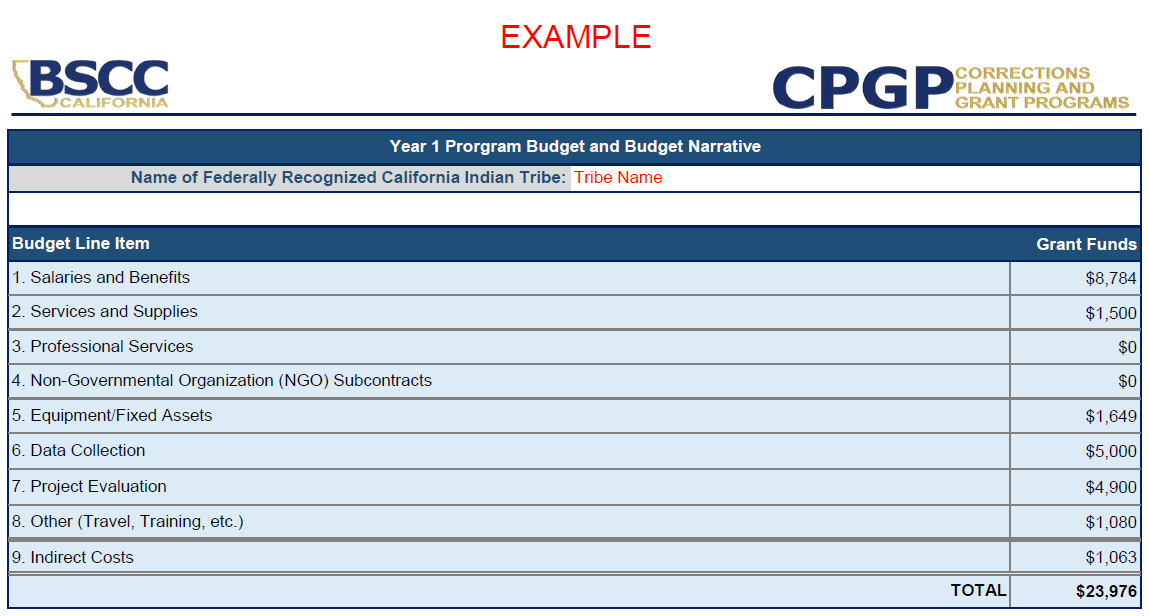 Tribal applicants must enter their name
Dollars will automatically populate from each budget line item table
Using The Budget Tables
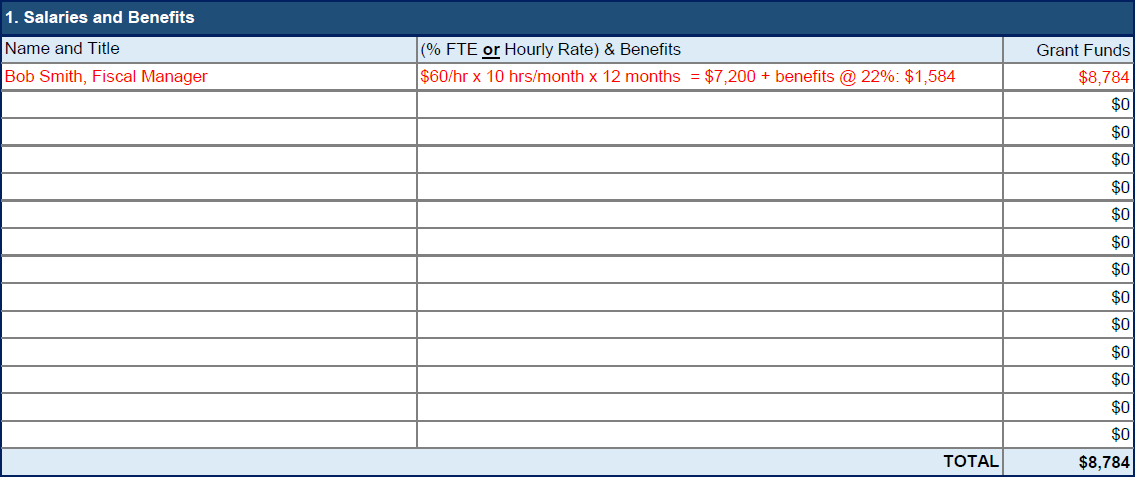 List the classification/title, percentage of time, salary or hourly rates, and the benefits (if applicable) for every staff person that will be funded from the grant
In the corresponding narrative, briefly describe their roles and responsibilities
Using The Budget Tables
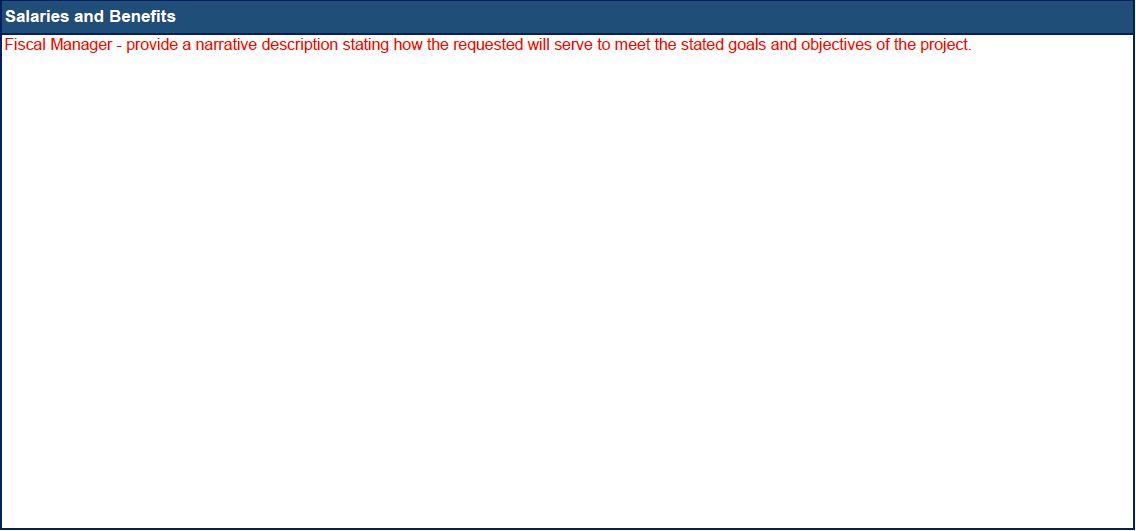 Provide a narrative description of the item(s), and how the item(s) and amounts requested will serve to meet the stated goals and objectives and planned activities of the project
Starting a new paragraph within a narrative cell, hold down the Alt key and then press Enter
Indirect Costs
Indirect Costs for Tribes are limited to:

10% of salaries and wages or 

5% of project costs, excluding equipment






Budget Attachment, Instructions
Appendices
Appendix A: Eligible Tribes - Pg. 25 

Appendix B: NGO Criteria - Pg. 31

Appendix C: Glossary - Pg. 33

Appendix D: Tribal Project Review Plan - Pg. 37

Appendix E: ESC & TAG Rosters - Pg. 38

Appendix F: Sample Agreement - Pg. 40
Appendices
Appendix G: Resolution - Pg. 58

Appendix H: Sample Quarterly Progress Report - Pg. 59

Appendix I: Compliance w/ Policies - Pg. 65

Appendix J: Sample Monitoring Tool - Pg. 66

Appendix K: Evidence-Based Resources - Pg. 76
Proposal Instructions
Proposal Checklist

Applicant Information Form

Proposal Narrative 

Budget Section
Budget Table and Budget Narrative






RFP, Pages 78-end
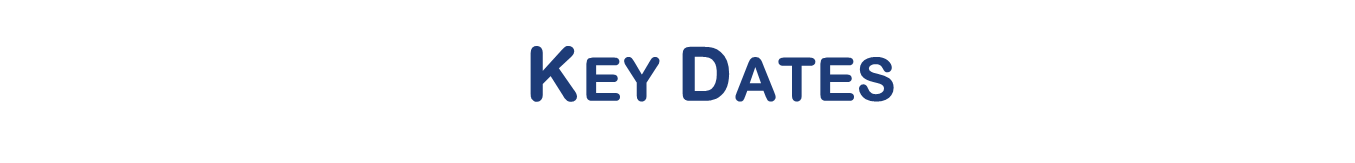 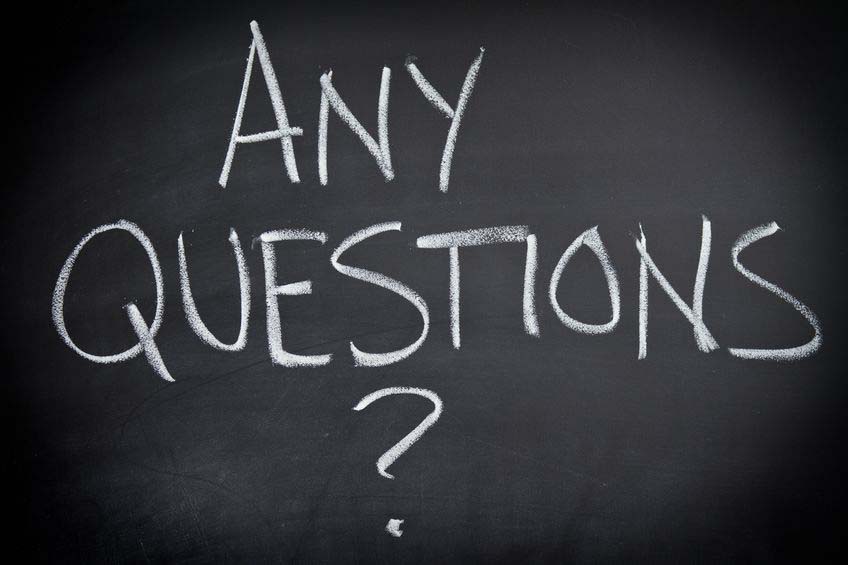 Summary
Proposals due March 29, 2019

Submit questions to YouthReinvestmentGrant@bscc.ca.gov

BSCC will respond to questions through  the proposal due date

Q&A will be posted on the BSCC website and updated as needed